The Fibro-Blast Project: Use of a High-Impact Brief Video Intervention to Educate Medical Students about Fibromyalgia
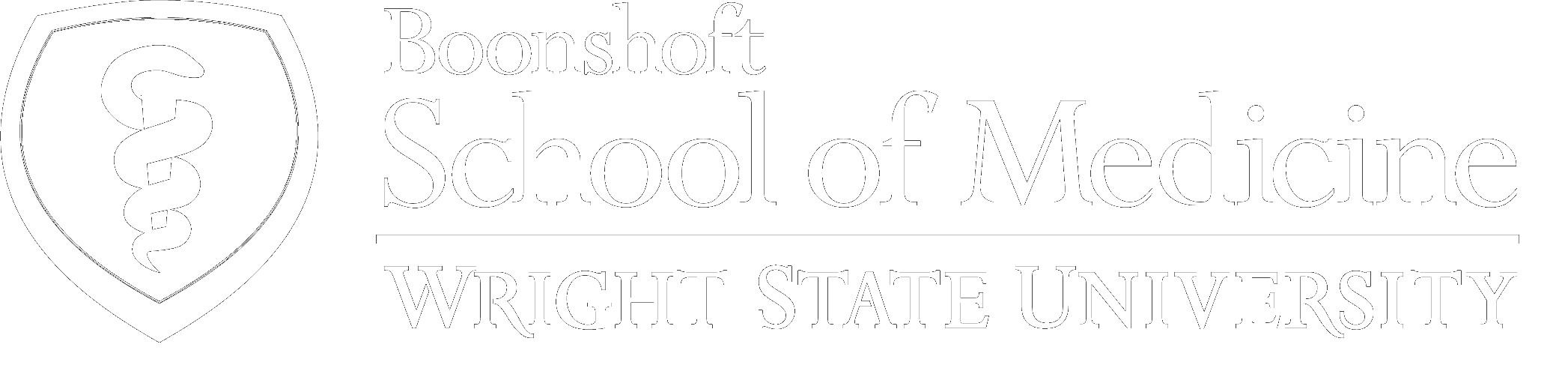 F. Stuart Leeds MD, MS, Wyatt Andrasik MS4; Evan Sommer MS4, Kareem Atwa MS4, Timothy Crawford PhD, MPH
WSU BSOM Department of Family Medicine
Experimental Design
Introduction
As part of the Pain Management Team-Based Learning (TBL) session in the Family Medicine Clerkship curriculum, anonymized students:

Completed a pre-video questionnaire, Fibro-Pre-Q
Watched the video intervention, Fibromyalgia: A Patient’s Perspective
Completed a post-video questionnaire, Fibro-Post-Q
Whereas lecture-style teaching remains a prevalent instructional modality throughout the standard four-year predoctoral curriculum, a growing body of scholarship supports the demand to find newer, more effective strategies for presenting both preclinical and clinical material

Studies have demonstrated advantages of video presentations over typical classroom lectures, specifically related to increased efficiency in time spent learning and enhanced critical thinking

Fibromyalgia: A Patient’s Perspective (FPP) is a 13-minute high-impact video developed and implemented by the research team in 2018 to replace a 30-40 minute lecture in the WSUBSOM third-year clerkship curriculum.
  
In the present study, the primary investigators propose to assess the effectiveness of FPP in terms of its impact on the fibromyalgia-related knowledge, behaviors and attitudes of third-year clerkship students
Fibromyalgia: A Patient’s Perspective
Fibro-Pre-Q
Fibro-Post-Q
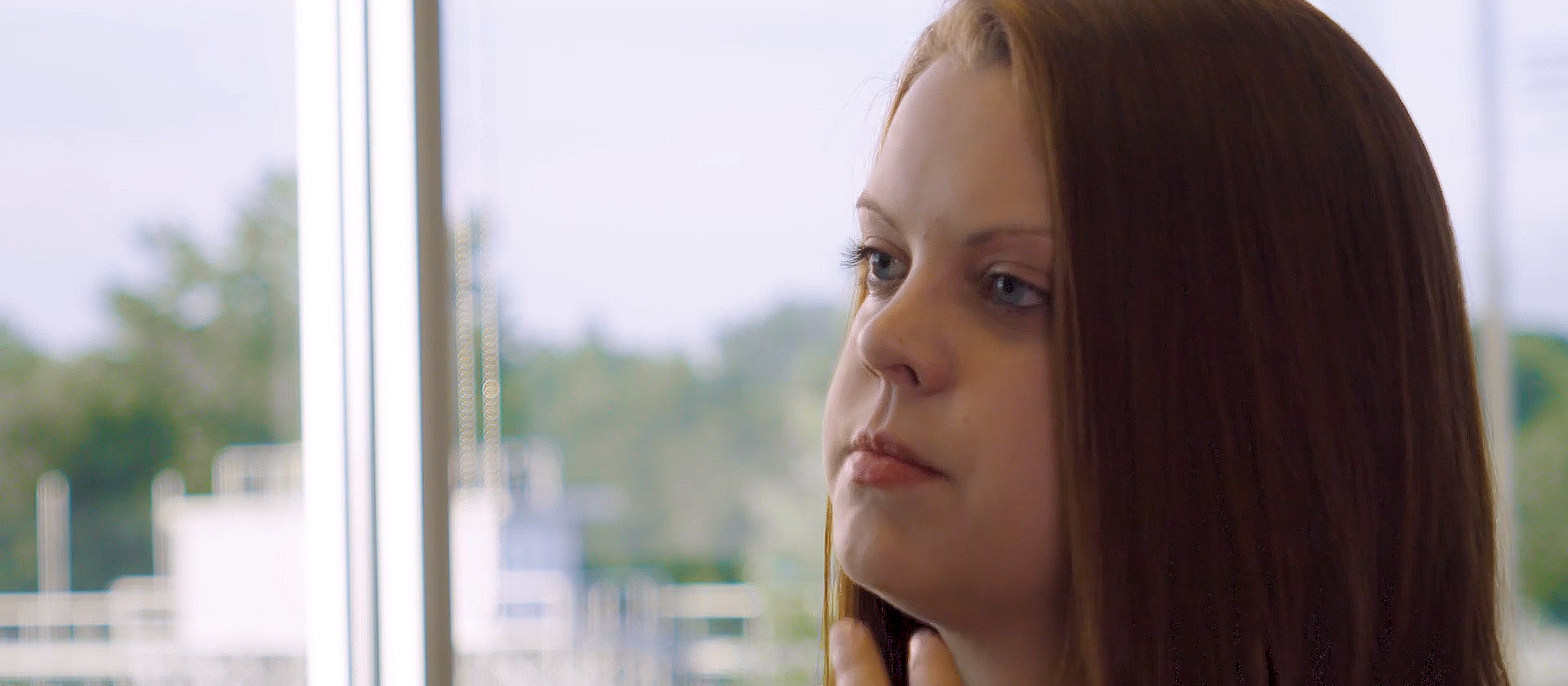 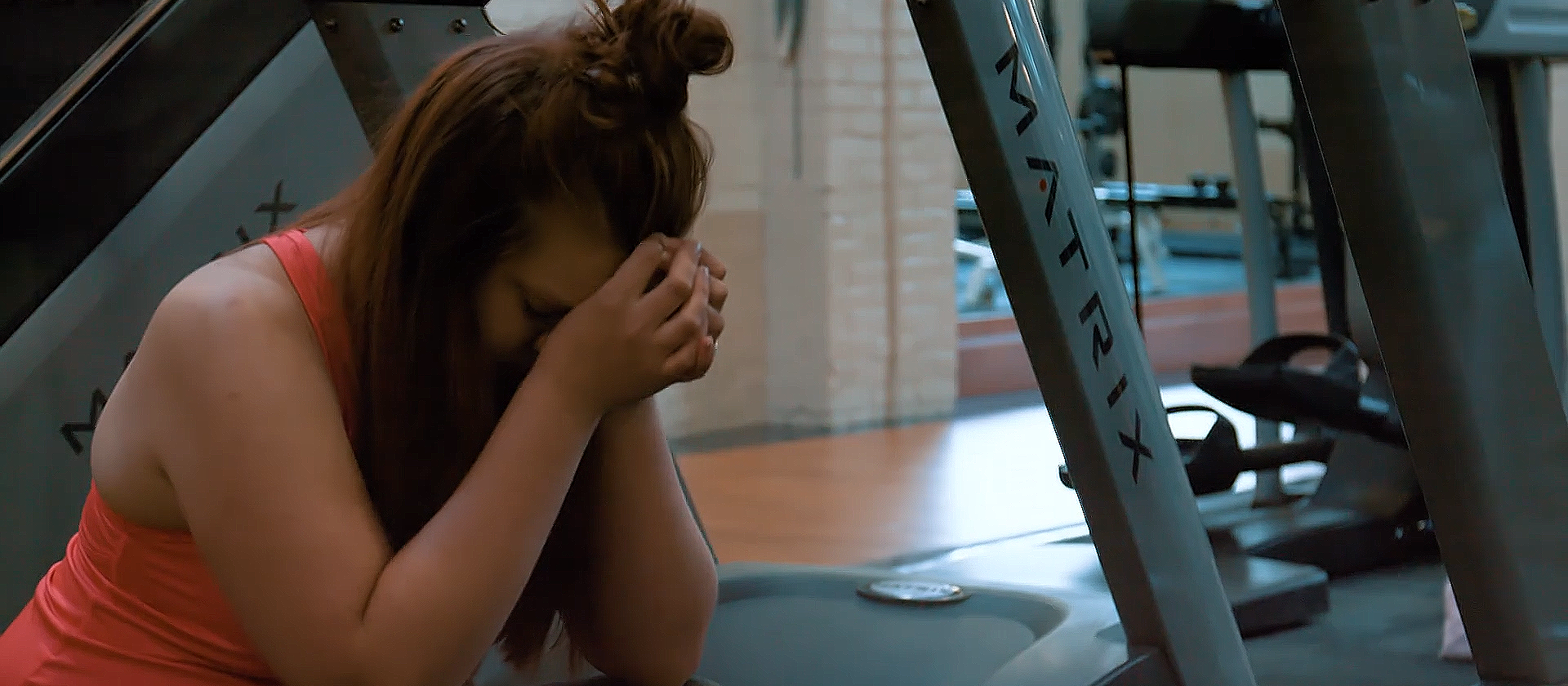 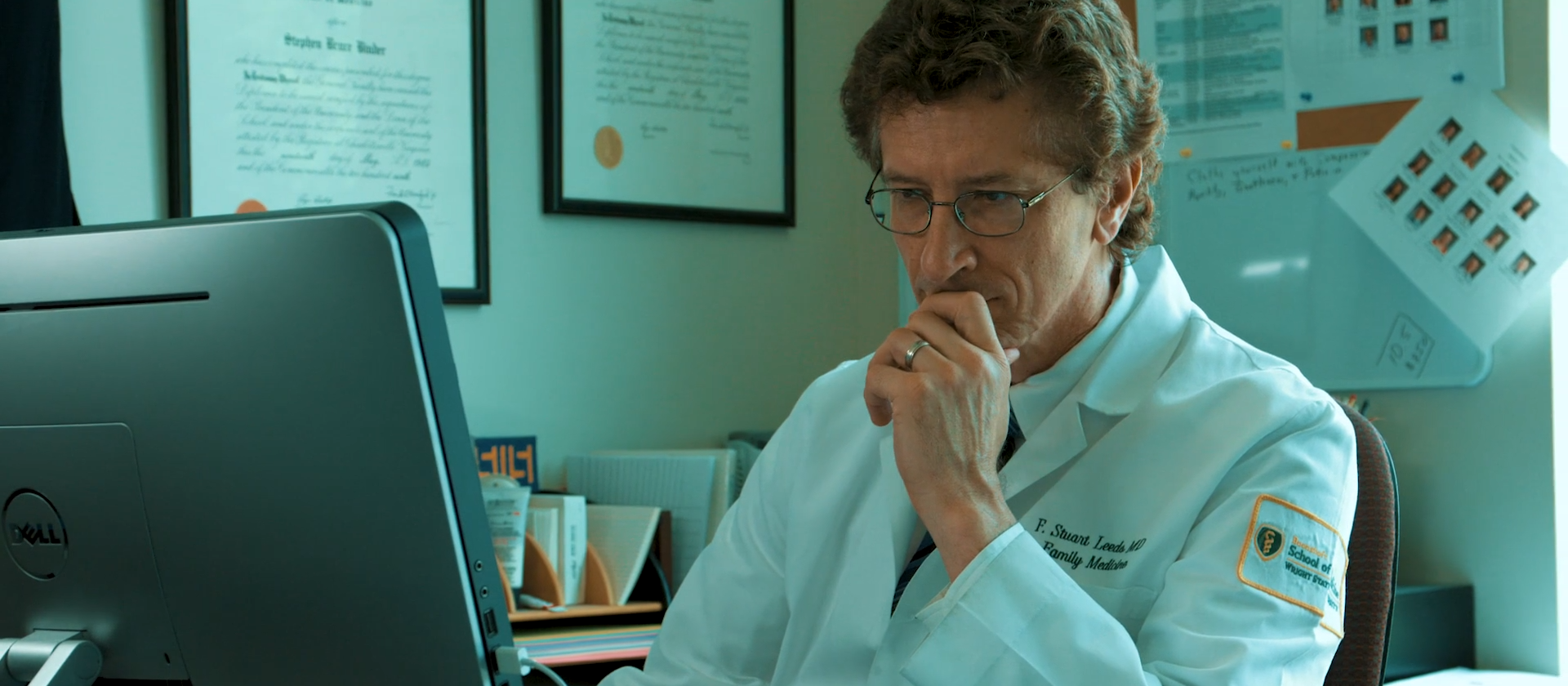 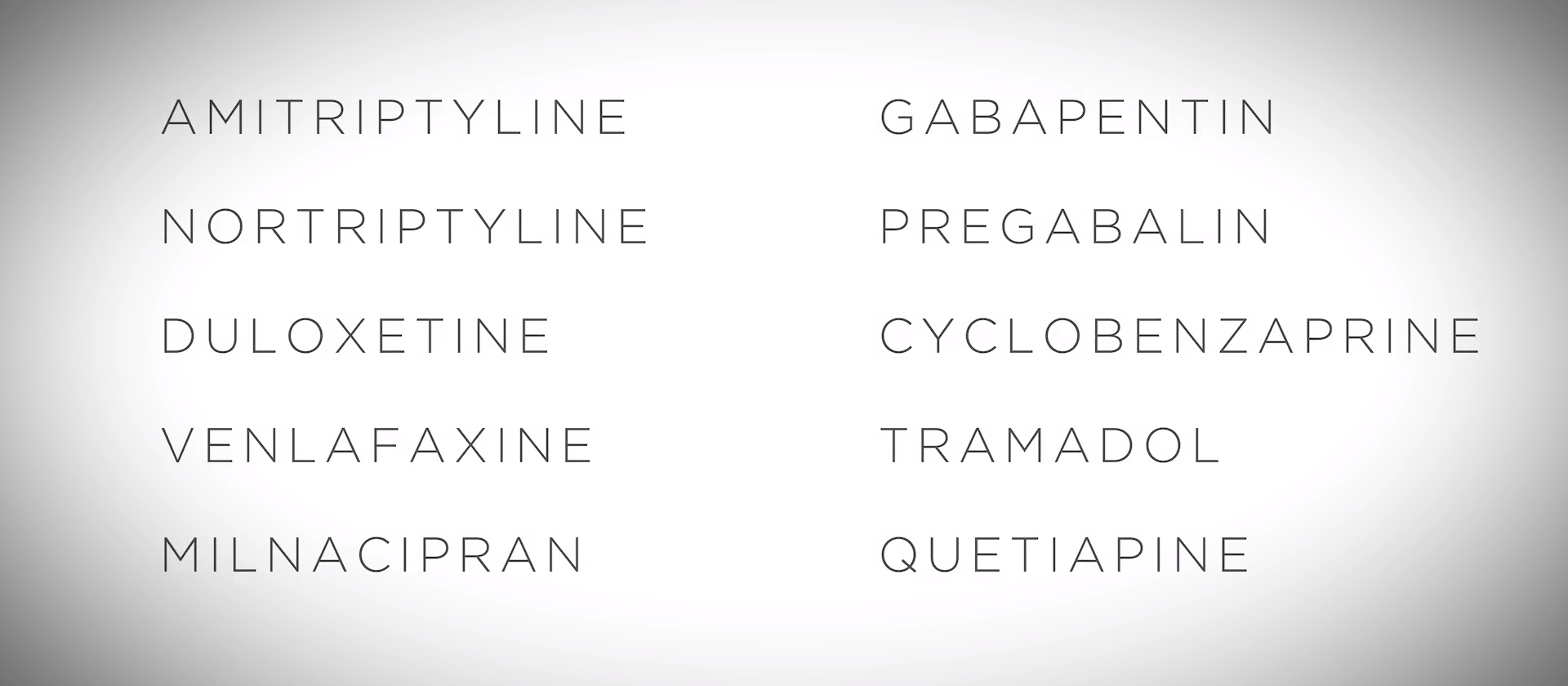 Questions
Does the FPP video intervention impact fibromyalgia-related knowledge, behavior, and attitudes (KBA) of medical students?
Are there factors, such as student gender or intended specialty,  that influence the response to FPP?
Results
54 students participated in the study (44% male, 56% female)
To assess changes in pre- and post-questionnaires, Wilcoxon Signed Rank tests were conducted. A mean scale score was created by averaging the 15 pre and post questions

There were significant post-video changes (p < 0.05) for a majority of questions (73%), specifically, questions 2, 4, 5, 6, 7, 8, 9, 10, 11, 13, 15 (see right )

The mean score changed from agree (2.18 +/- 0.44) to strongly agree (1.8 +/- 0.47)
     (p<.0001) for all questions 

Approximately 87% agreed or strongly agreed that the video was helpful

Approximately 79% disagreed or strongly disagreed that they would prefer a lecture over a video

There were no significant differences in FPP response related to gender or intended specialty
Hypothesis
FPP, a thirteen-minute, high-impact video currently in use in the WSU Boonshoft Family Medicine Clerkship curriculum, positively influences the KBA of third-year clerkship students with respect to fibromyalgia
Conclusions
Future Directions
Larger study with sufficient power to detect small effects

Assessment of the effects of prior training (previous clerkships) or personal/family experiences on FPP response

Analyzing interactive variables - e.g., does perceived           self-competence, or accurate beliefs about fibromyalgia correlate with empathy for fibromyalgia patients?
FPP was effective in positively influencing the knowledge, behaviors, and attitudes of third-year clerkship students with respect to fibromyalgia

Statistically-significant positive changes were seen in the majority of survey questions

Students overwhelmingly agreed the video was helpful, and preferable to a traditional lecture

Gender and intended specialty were not predictors of FPP response